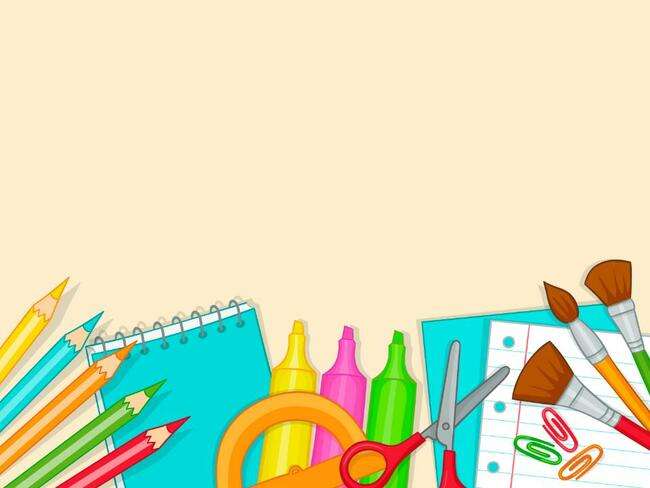 Русский язык
НЕПРОИЗНОСИМЫЙ
 СОГЛАСНЫЙ ЗВУК – 
НУЛЕВОЙ ЗВУК
Презентацию выполнила учитель начальных классов 
МАОУ «СОШ № 40» г. Чебоксары
Васильева Мария Александровна
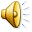 Организационный момент
Для работы на уроке потребуется 
учебник часть 2 и 3, тетрадь для самостоятельных работ 
и рабочая тетрадь
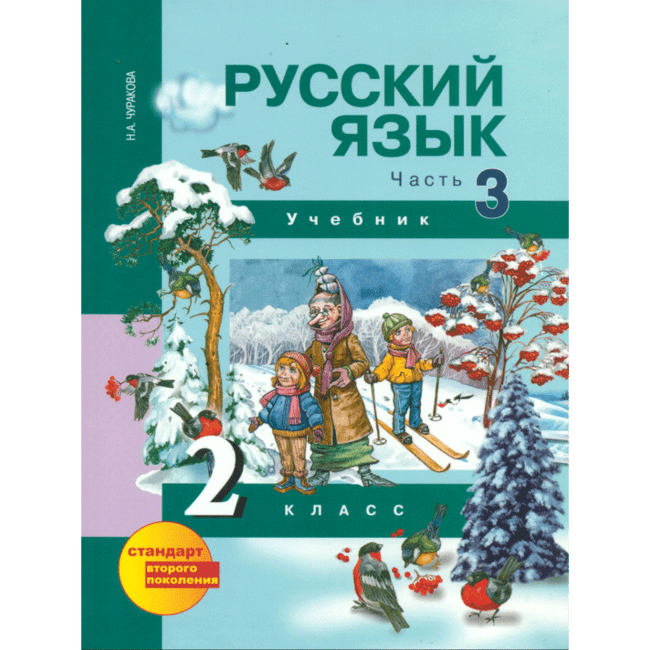 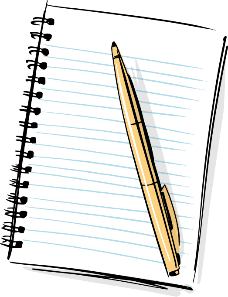 Открываем тетради, записываем :
14 мая.
Классная работа.
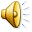 Работа над каллиграфией
Запиши по образцу:
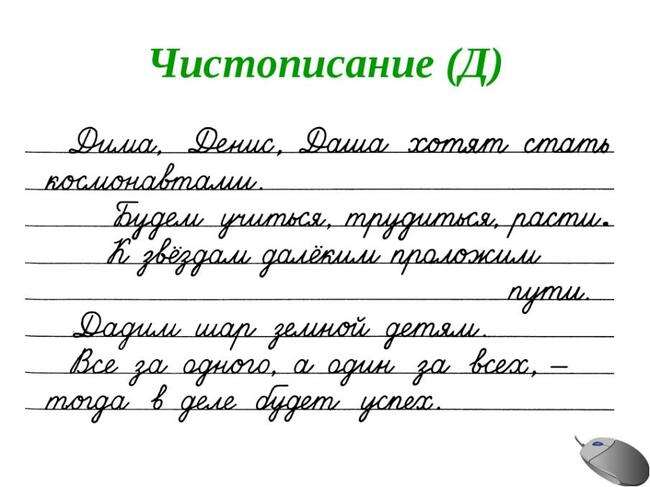 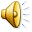 Работа по теме урока
Как проверить слова с непроизносимым согласным?
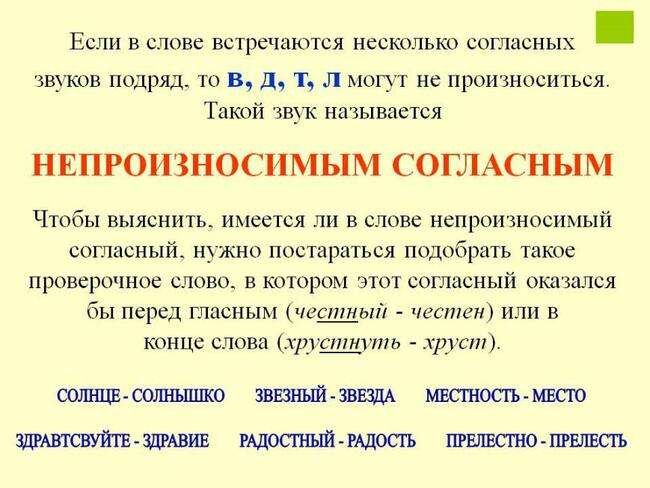 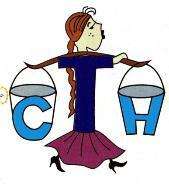 Чувство, 
лестница, 
сверстник,
ровесник
Запомни!
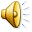 Работа по теме урока
Прочитайте отрывок из стихотворения М.Яснова (упражнение 140 страница 135).
 Проверьте написание трудных случаев.
 Выпишите слова с безударными гласными в корне и дай им письменные проверки.
Запиши две первые строчки из второй части стихотворения. Дай проверку словам с непроизносимыми согласными звуками.
тигренок - тигр; 
живой - жить; 
молчит - молча; 
гру[сн]ый - грусть; 
несча[сн]ый - несчастен; 
ви[т] - виды
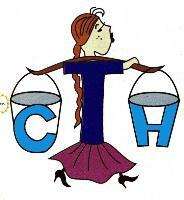 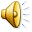 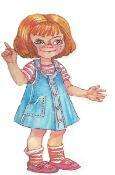 Работа по теме урока
Прочитайте стихотворение (упражнение 141).
Как оно называется? Кто автор? 
Подберите проверочные слова. 
Напишите название стихотворения, а затем сам текст.

Откройте обратный словарь на букву О (упражнение 142).
Найдите слова, отмеченные звездочкой. 
Посмотрите, как они употребляются в предложениях. 
На какой вопрос отвечают выделенные слова в предложениях? 
От каких слов они образованы? 
Покажите письменно способ образования. Опасно <— опасный…
Письменно покажите, что в корне этих слов нет звука [т] и буквы «т». опасный - опасен
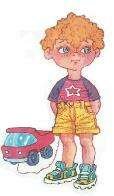 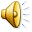 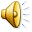 Работа по теме урока
Игра «Допиши словечко»
устно

Заяц лист грызет капустный.
Заяц сытый и не ... 
Туча очень грозная
Закрыла небо ... 
От булочки из теста
Аромат... 
Мне купили шарик красный.
Он воздушный, он ... 
У светофора глаз зажегся красный.
Стой, пешеход! Твой путь ... 
В честь Победы пушки бьют,
В небе ... салют.
! Выполни 
упражнение 83 на странице 62
 в тетради для самостоятельных работ
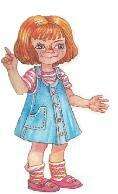 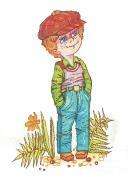 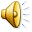 Итог урока
Что нового узнали на уроке?
 Что такое нулевой звук ?
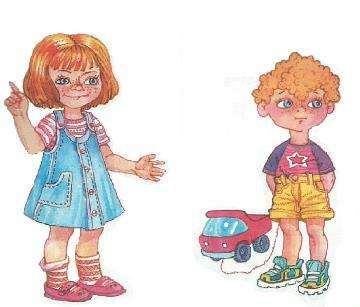